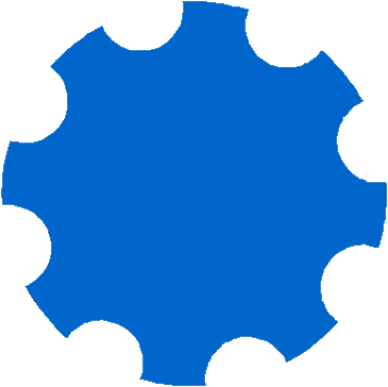 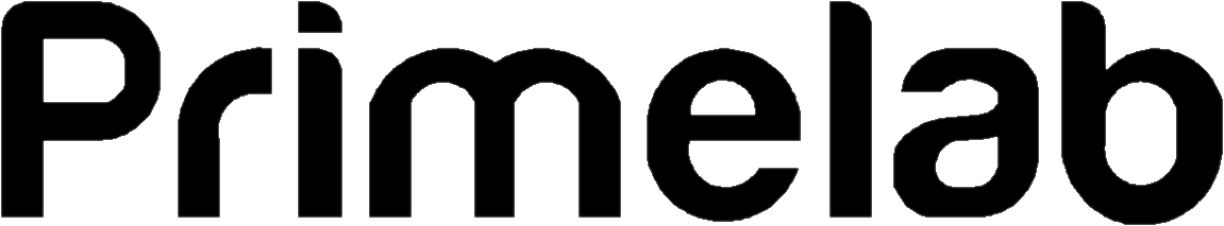 современное оборудование для лабораторий
www.primelab.com
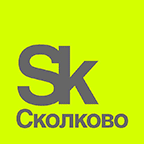 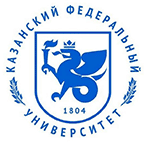 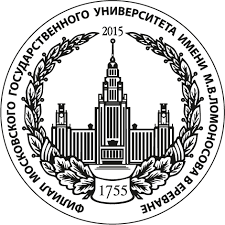 НАМ        ДОВЕРЯЮТ
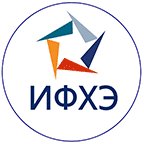 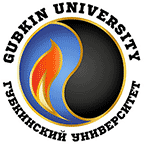 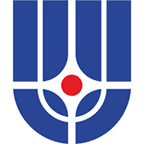 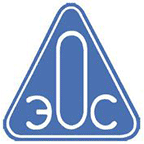 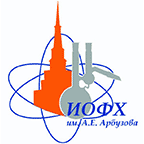 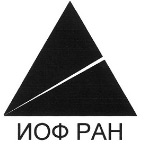 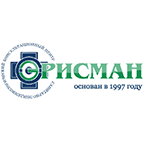 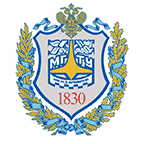 www.primelab.com
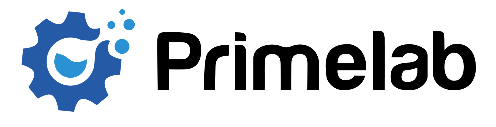 Методы и технологии
Enterprise Information Management (EIM)
- единая информационная платформа.
Комплексное управление информацией на предприятии.
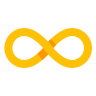 Quick Response Manufacturing (QRM)
- быстрореагирующее производство.
Выпуск партий любого объема за счет гибкой переналадки оборудования.
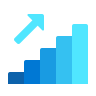 Computer-Aided Design/Manufacture (CAD/CAM)
 высокоавтоматизированное проектирование и производства.
Разработка «под клиента» без высоких дополнительных расходов.
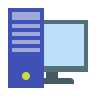 www.primelab.com
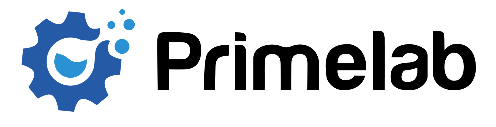 Преимущества
разработка оборудования с учетом пожеланий клиента
- Quick Response Manufacturing (QRM), постоянная обратная связь с клиентом;
всегда наличие на складе
- производство на территории РФ;
быстрая отгрузка продукции
- центральное расположение склада, исключение санкций и закрытых границ;
система контроля качества
- тщательный подбор материалов и комплектующих, проверка на всех стадиях производства;
многофункциональность приборов
- высокая конкурентоспособность с западными производителями;
лучшие цены на рынке
- все вышеперечисленные преимущества нашей компании создают самую высококонкурентную цену на российском рынке
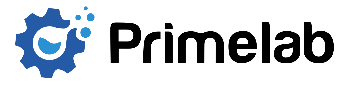 Химстойкий вакуумный насос Primelab PL-VPC-1-45(с одной головой)
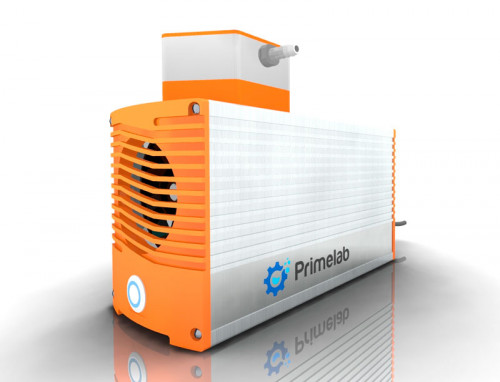 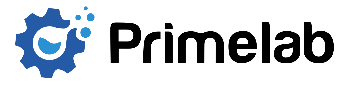 Химстойкий вакуумный насос Primelab PL-VPC-2-40(с двумя головами)
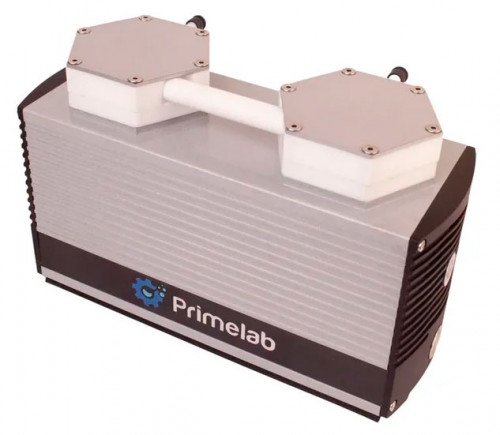 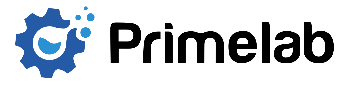 Верхнеприводная мешалка Primelab
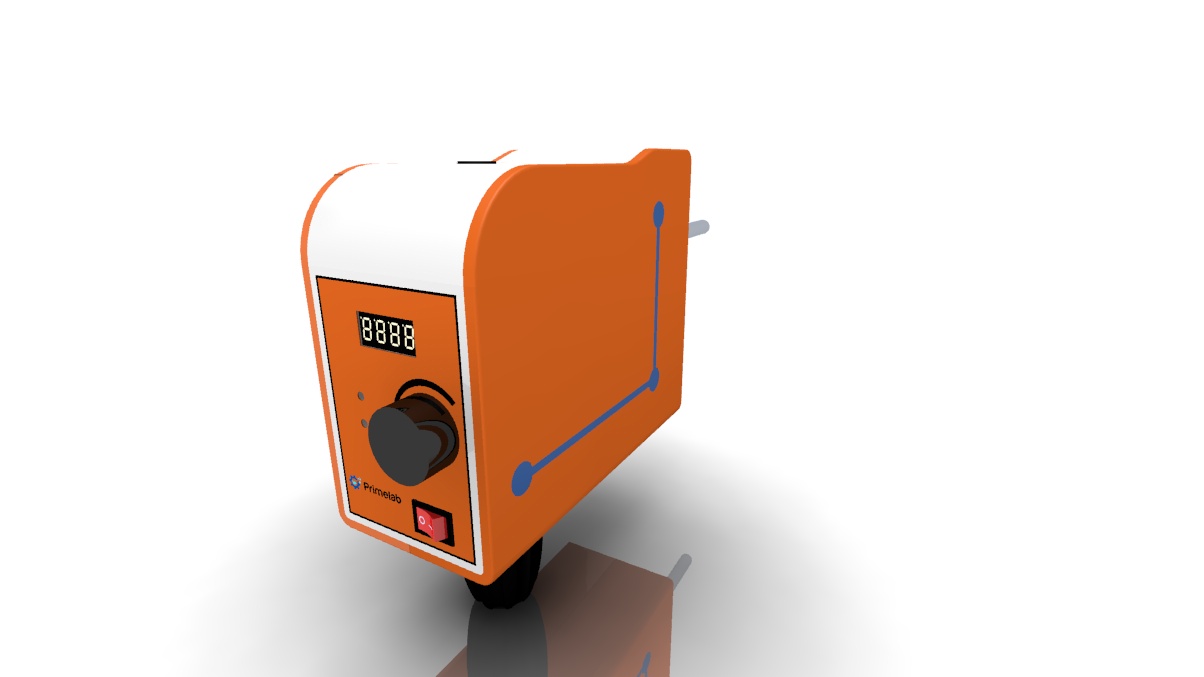 (с силой крутящего момента 0,64 Н·м)
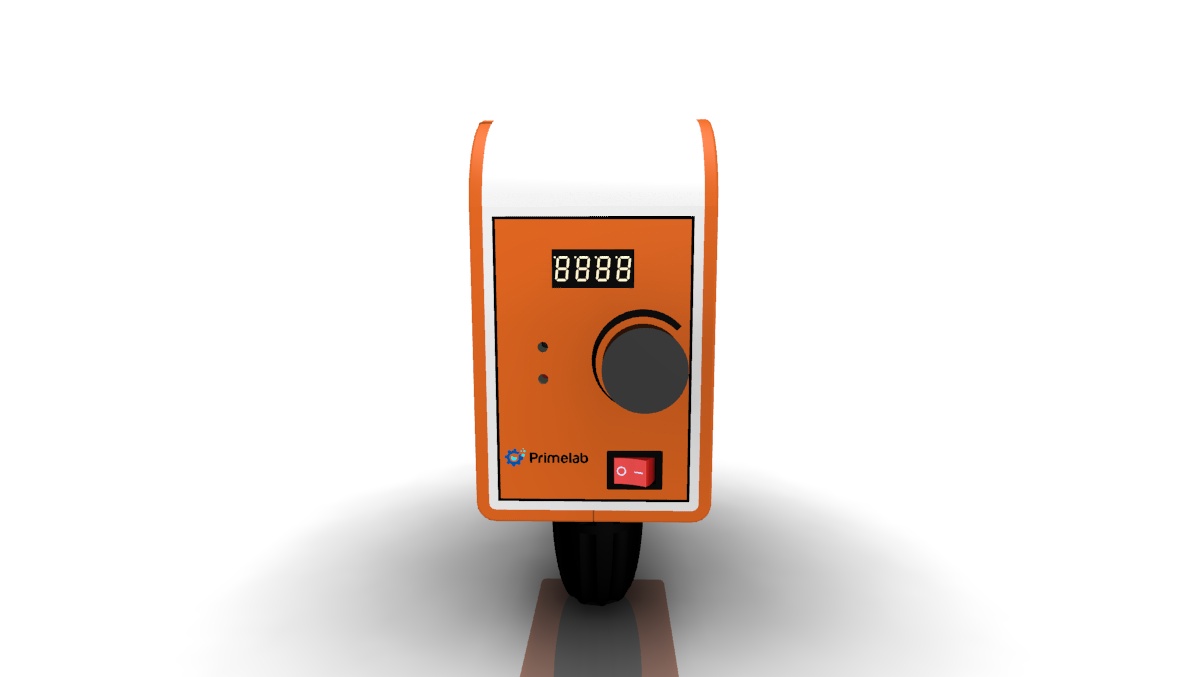 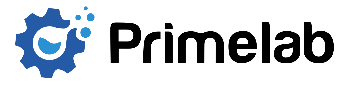 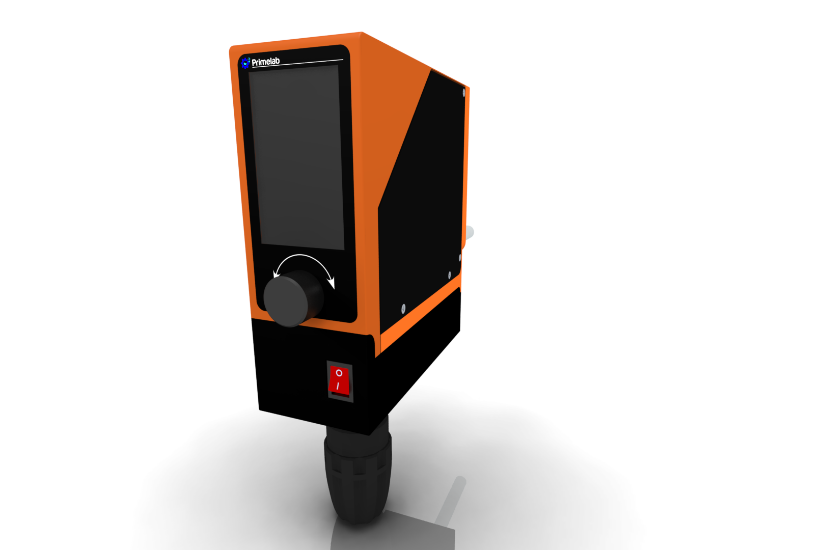 Верхнеприводная мешалка Primelab
(с силой крутящего момента 0,88 Н·м)
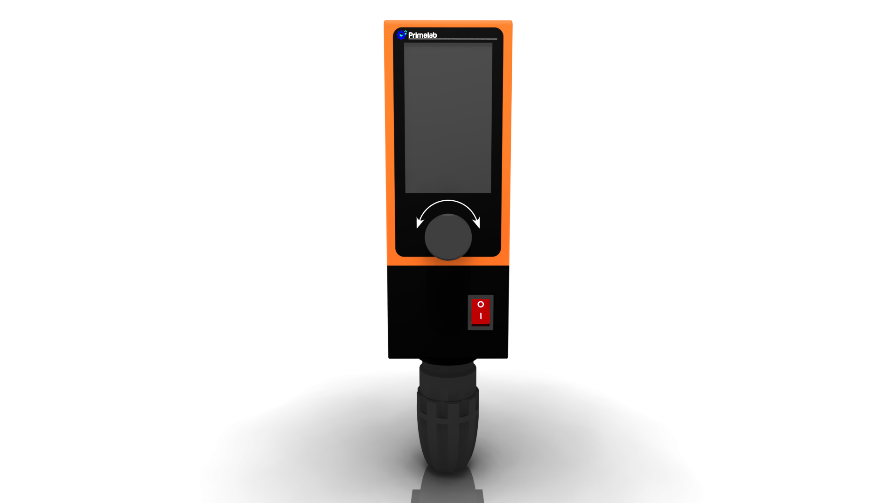 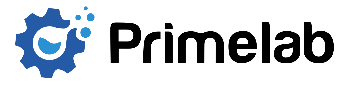 PL-R-atom
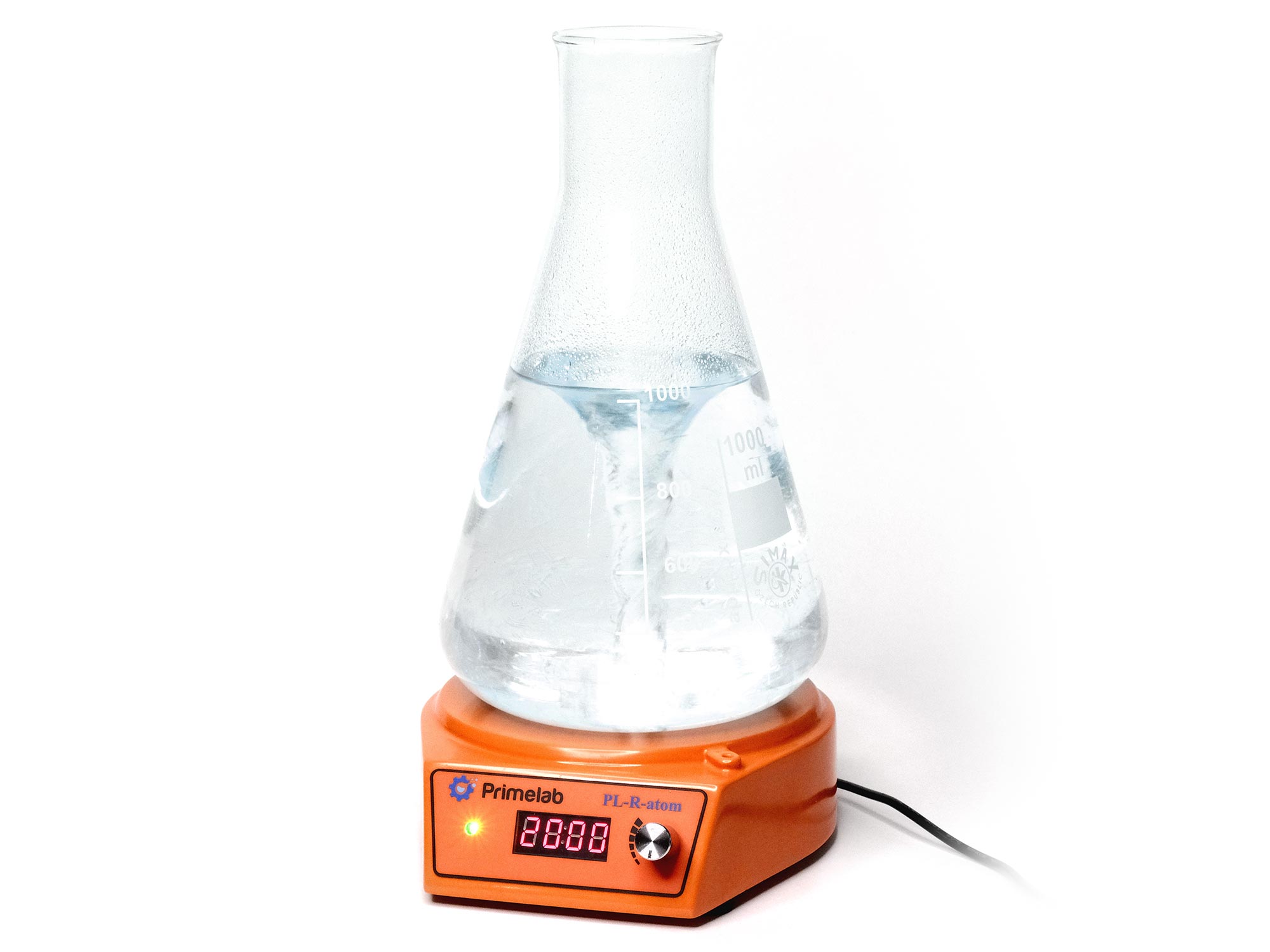 магнитная мешалка на 2 л
150-2000 об/мин;
 До 2х л;
 ЖК-дисплей;
 Таймер 99 мин;
 USB-порт для зарядки
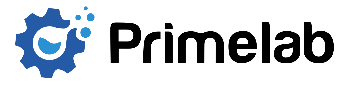 PL-R-atom-H
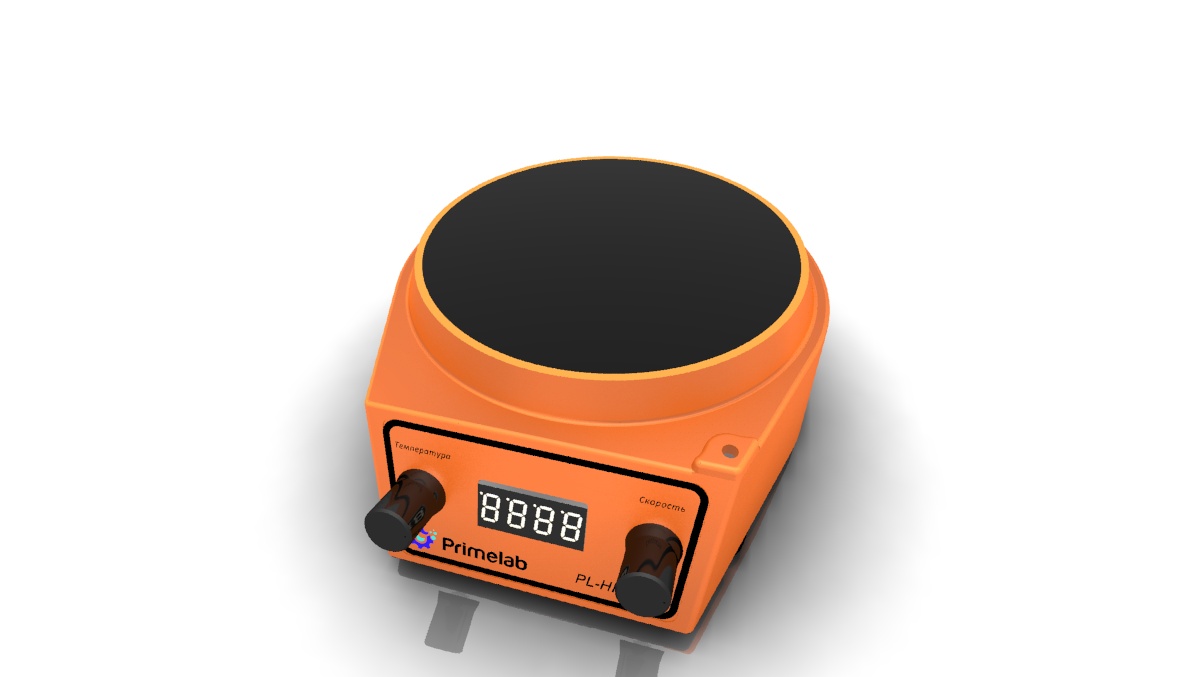 магнитная мешалка с подогревом
на 2 л
150-2000 об/мин;
 До 2х л;
 ЖК-дисплей
 Таймер 99 мин;
 150 °С max t плиты;
 Опция: внешний термодатчик
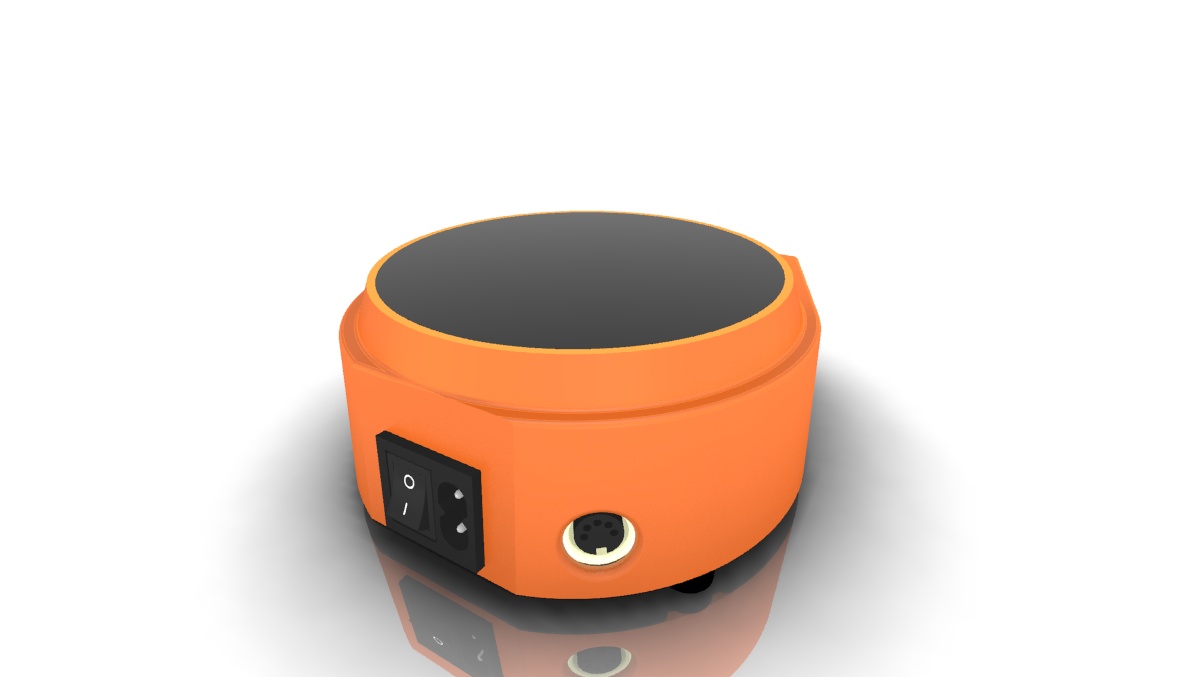 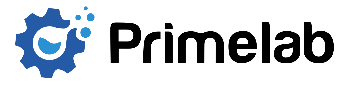 PL-R-steps-H
магнитная мешалка на 10 л
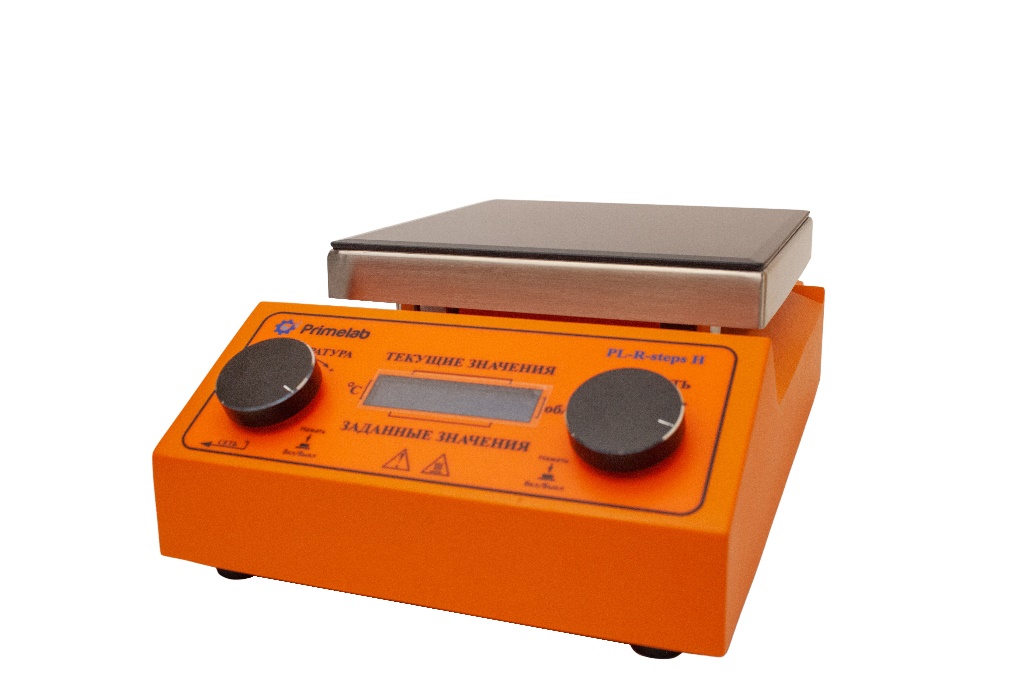 200-1500 об/мин;
 До 10 л;
 ЖК-дисплей;
 Таймер 99 мин;
 500 °С max t плиты
 Защита от перегрева при 550 °С;
 Опция: внешний термодатчик
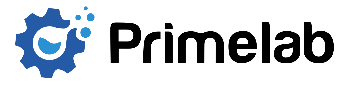 PL-R-basic
магнитная мешалка на 10 л
200-1500 об/мин;
 До 10 л;
 ЖК-дисплей;
 Таймер 990 мин;
 Автоматическое определение срыва якоря;
 Опция: внешний термодатчик
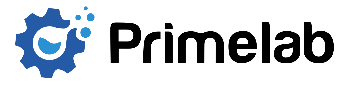 PL-R-basicH
магнитная мешалка на 10 л 
с подогревом
200-1500 об/мин;
 500 °С max t плиты;
 До 10 л;
 Таймер 990 мин;
 Автоматическое определение срыва якоря;
 Система защиты от перегрева;
 Индикация предупреждения на ЖК-дисплей об опасности ожога;
 Опция: внешний термодатчик
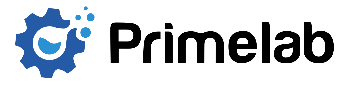 PL-R-capacity
магнитная мешалка на 20 л
200-1500 об/мин;
 До 20 л;
 ЖК-дисплей;
 Таймер 990 мин;
 Автоматическое определение срыва якоря; 
 Опция: внешний термодатчик
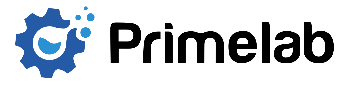 PL-R-capacity H
магнитная мешалка на 20 л 
с подогревом
200-1500 об/мин;
 500 °С max t плиты;
 До 20 л;
 Таймер 990 мин;
 Автоматическое определение срыва якоря;
 Система защиты от перегрева;
 Индикация предупреждения на ЖК-дисплей об опасности ожога;
 Опция: внешний термодатчик
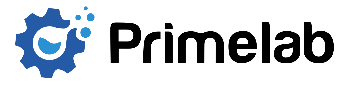 PL-H
нагревательная плитка
500 °С max t плиты;
 До 10 литров;
 Таймер 990 мин;
 Система защиты от перегрева;
 Индикация предупреждения на ЖК-дисплее об опасности ожога;
 Опция: внешний термодатчик
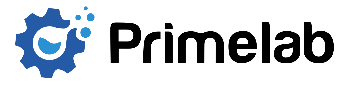 PL-SHR
Магнитная мешалка с подогревом и функцией весов
500 °С max t плиты;
 До 5 литров;
 Взвешивание до 10 кг;
 Таймер 990 мин;
 Система от перегрева;
 Индикация предупреждения на большой ЖК экран;
 Опция: внешний термодатчик
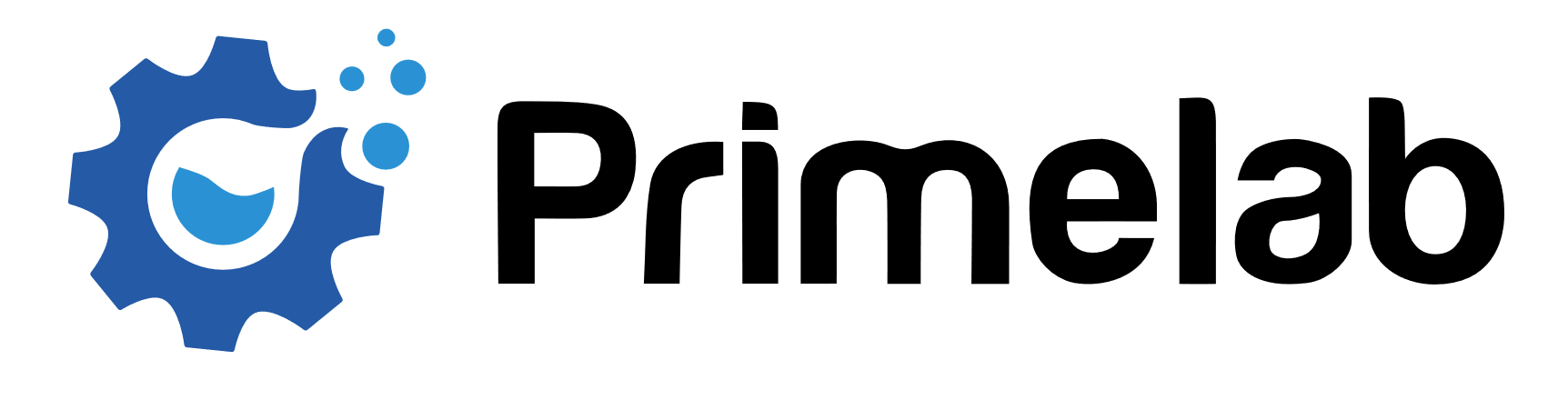 будем рады сотрудничеству!
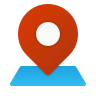 141009, Россия, МО, г. Мытищи, Октябрьский проспект, 4
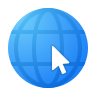 www.primelab.com
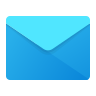 support@primelab.com
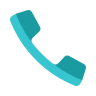 +7-499-377-06-66
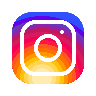 https://www.instagram.com/primelabrus/
https://www.facebook.com/groups/310502330132154/
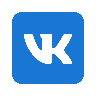 https://vk.com/primelabrus